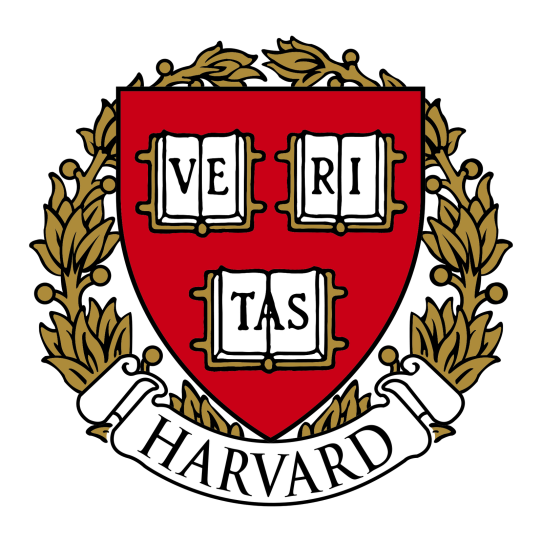 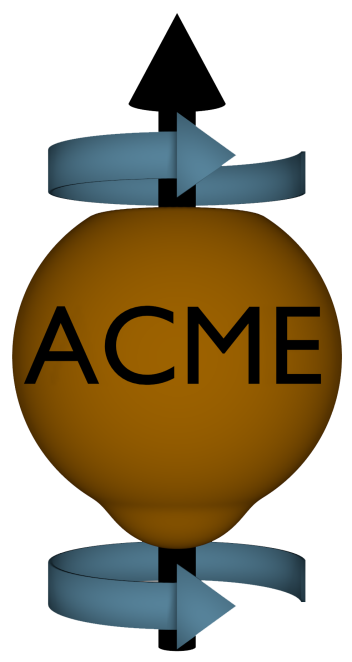 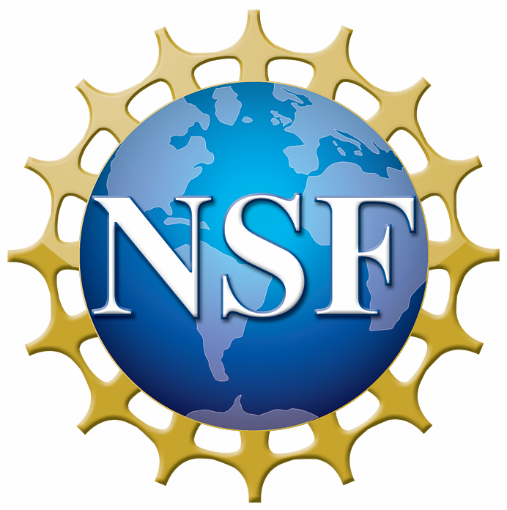 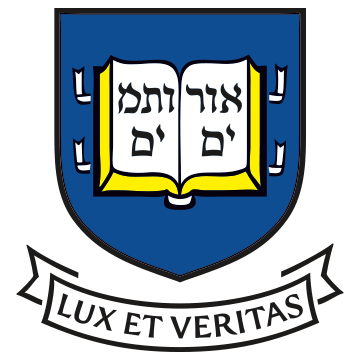 Order-of-magnitude improvement in the limit on the electron electric dipole moment
ACME Collaboration: Vitaly Andreev, 1  Daniel G. Ang,1  David DeMille2 (PI), John M. Doyle1 (PI), Gerald Gabrielse1 (PI), Jonathan Haefner,1 Nicholas R. Hutzler, 3 Zack D. Lasner,2 Cole Meisenhelder,1 Brendon R. O’Leary, 2  Cristian D. Panda,1 Adam D. West,2 Elizabeth P. West,1 Xing Wu2 
	Affiliation: 1Harvard University, 2Yale University, 3California Institute of Technology
Motivation & Theory
Example Systematic 2:  Non-reversing Electric Field Gradients Coupling to Magnetic Field Gradients and Laser Detunings
ACME II Apparatus
Permanent EDMs violate T-symmetry.
Many theories beyond the Standard Model predict T  violation and EDMs at current experimental precision.
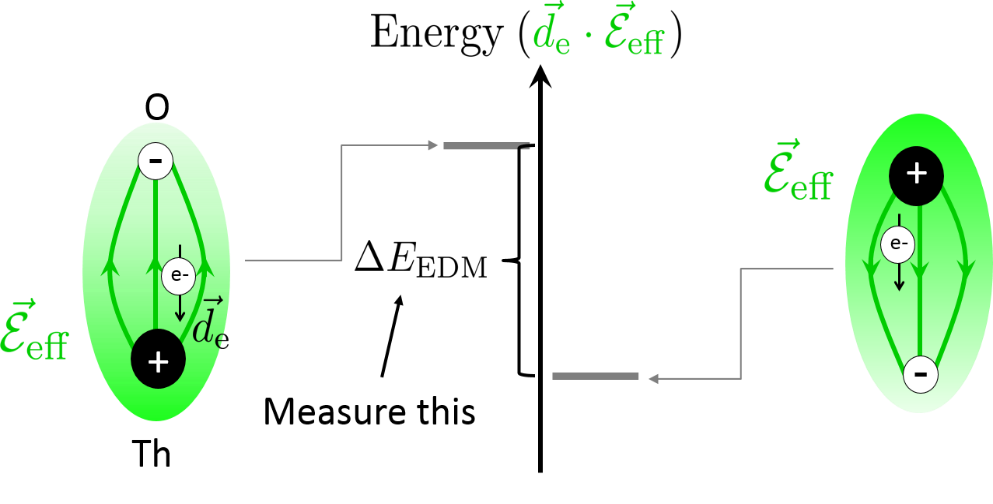 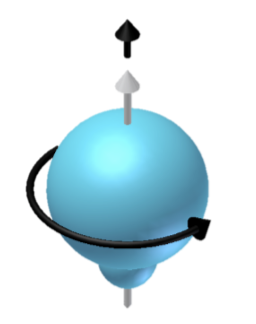 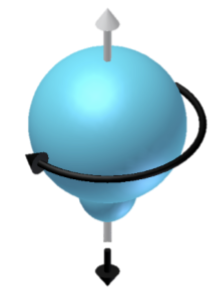 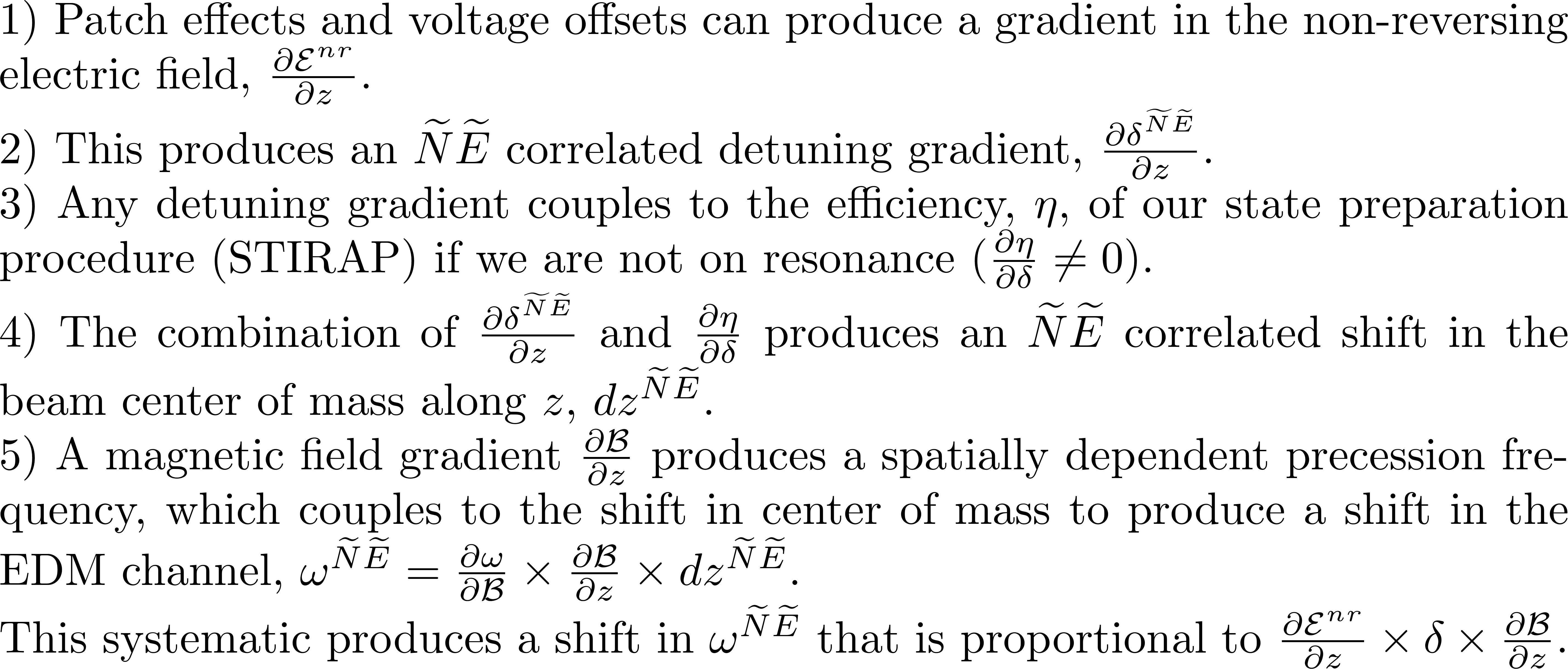 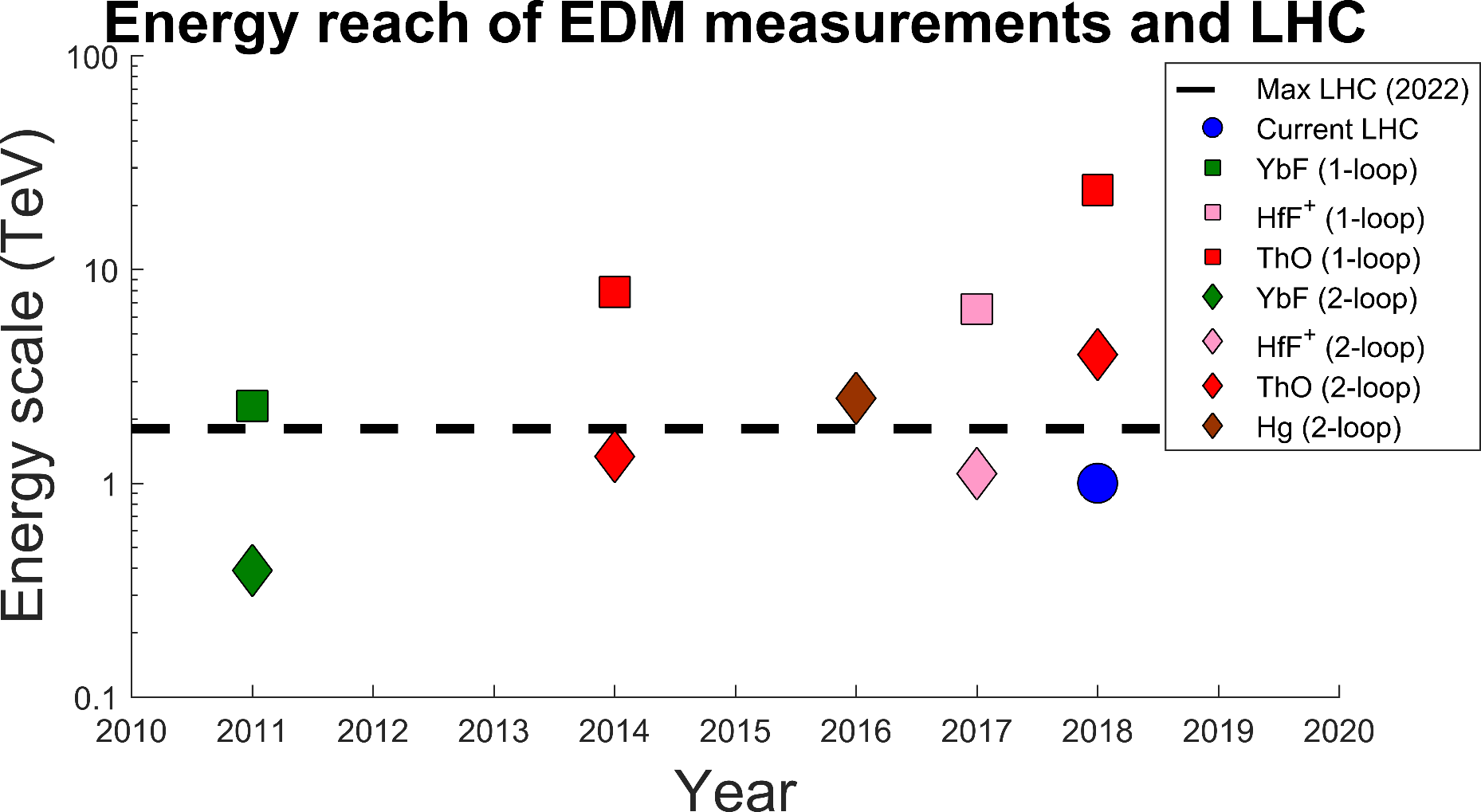 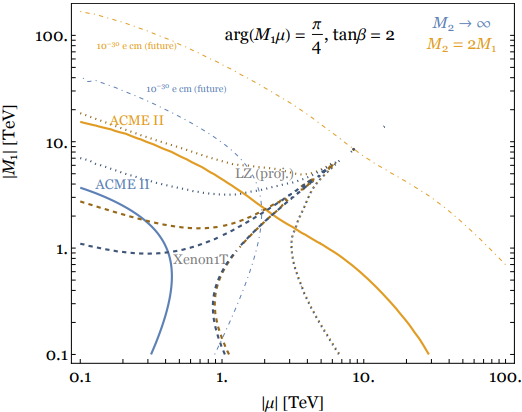 This
work
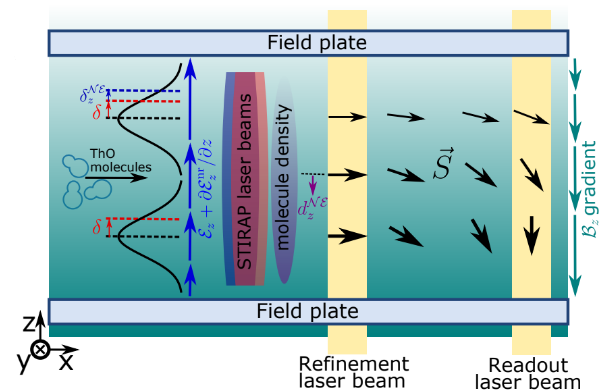 Key EDM results since 2010. Two-loop sensitivity from Nakai & Reece (2017).
One-loop sensitivity from Feng (2013). LHC scale gives stop mass sensitivity.
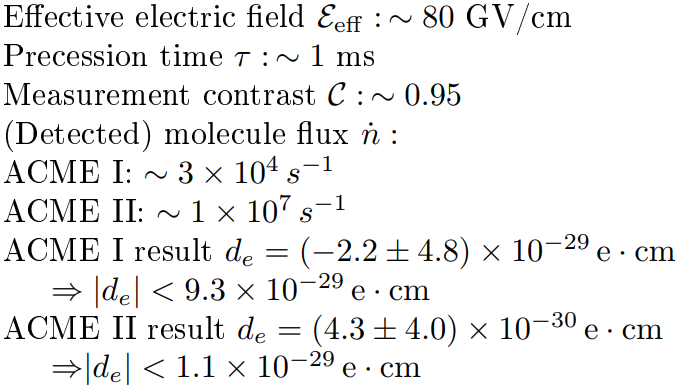 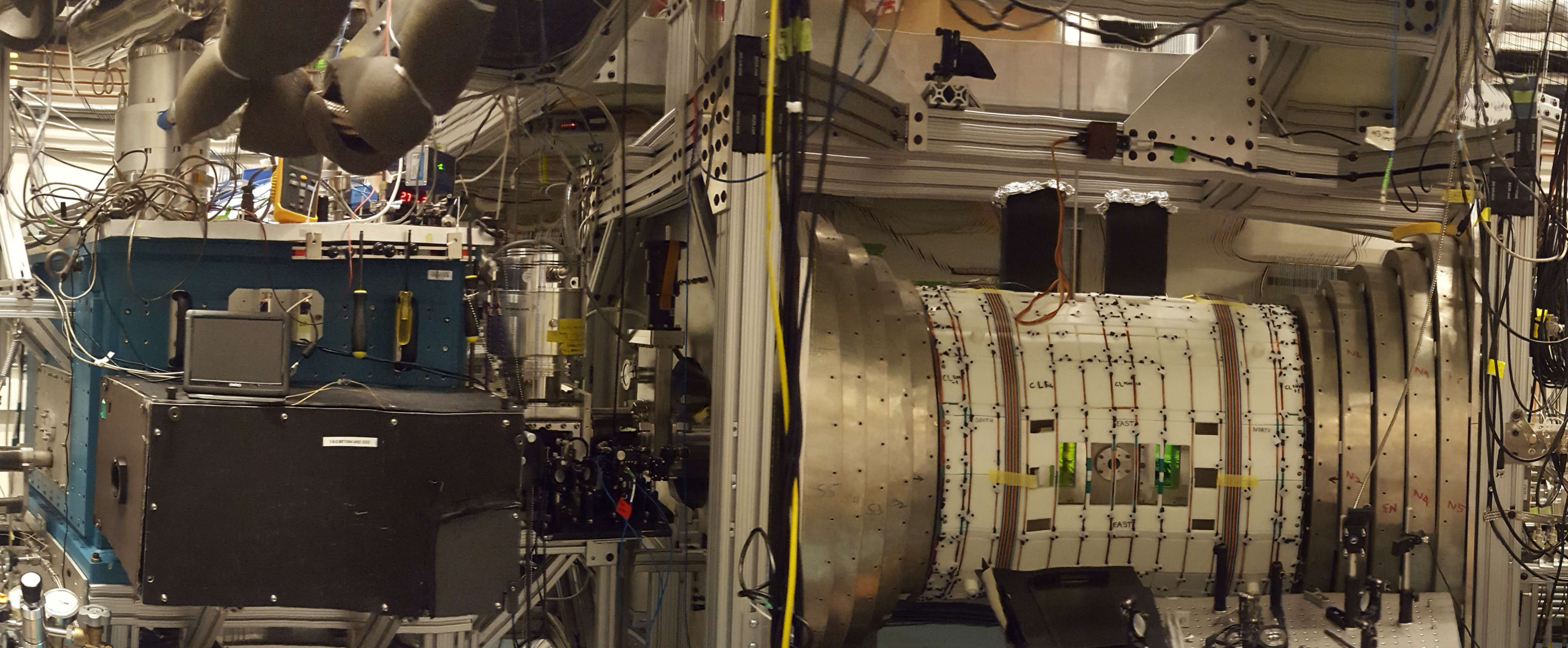 3.
Data Acquisition Structure
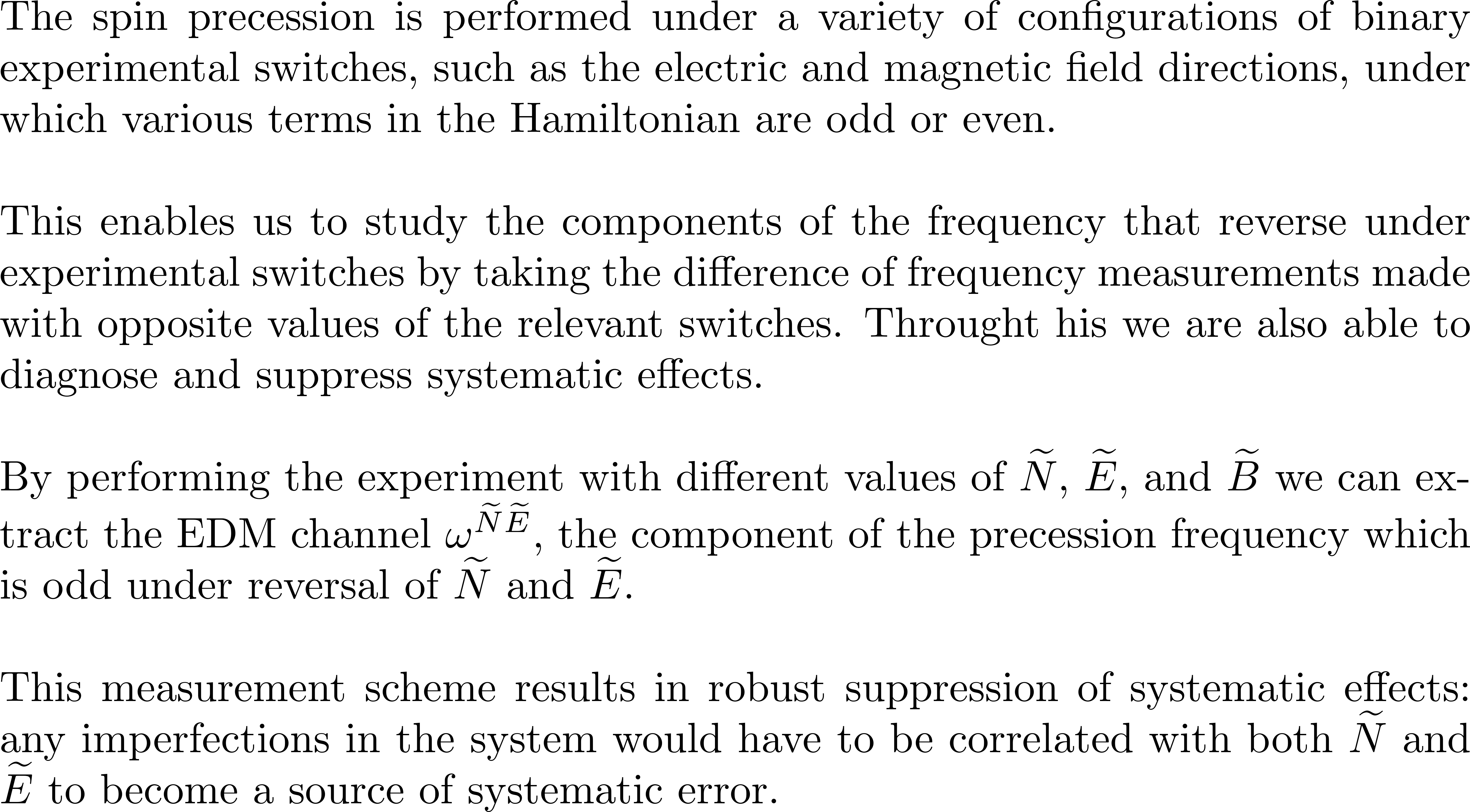 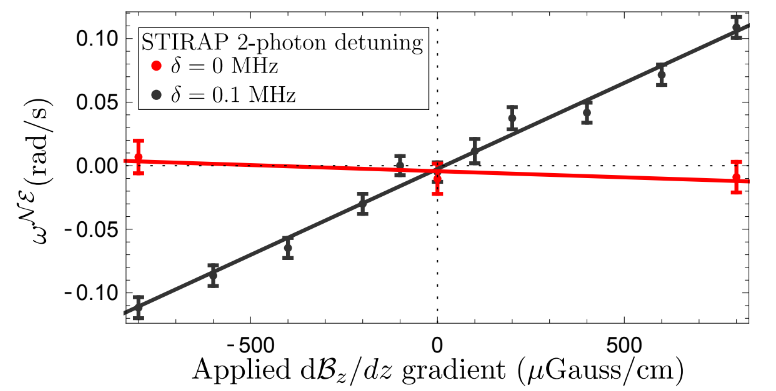 5.
4.
4.
5.
3.
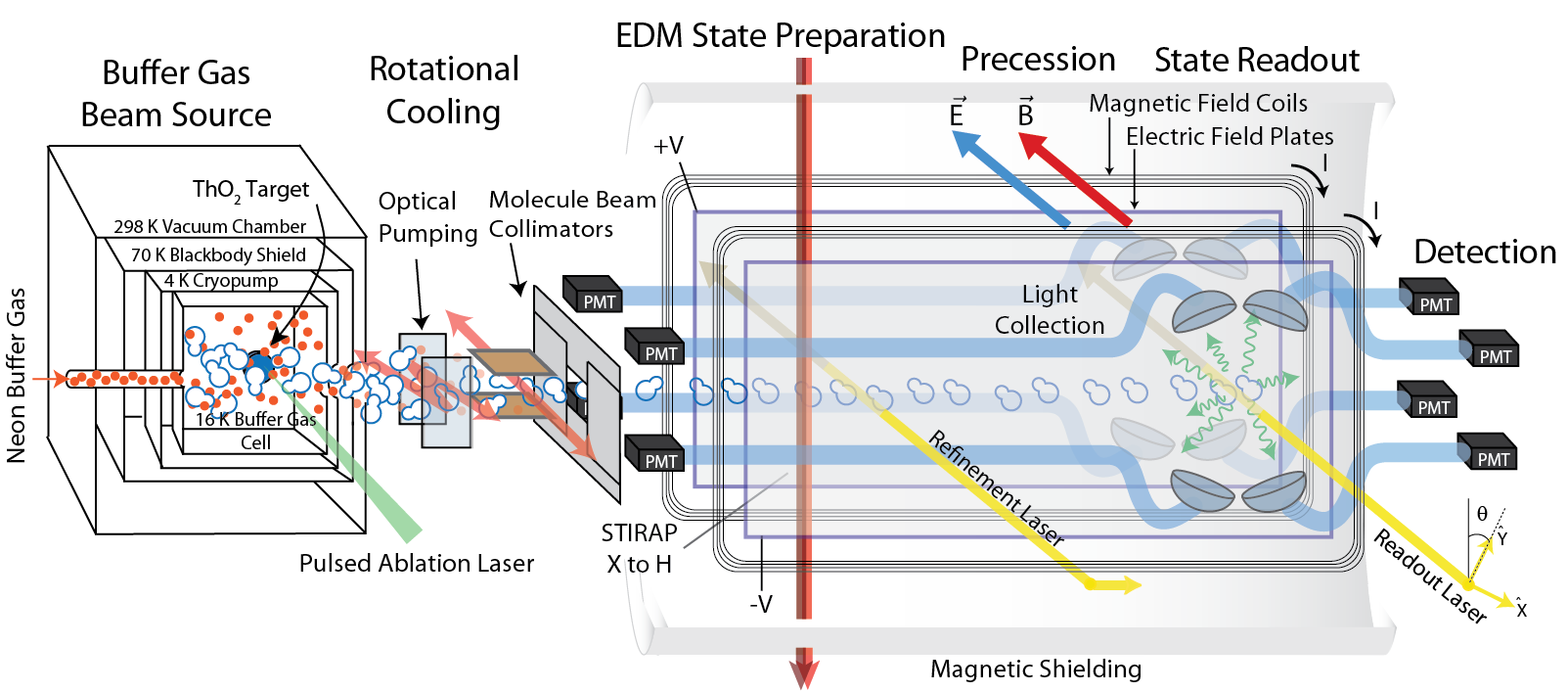 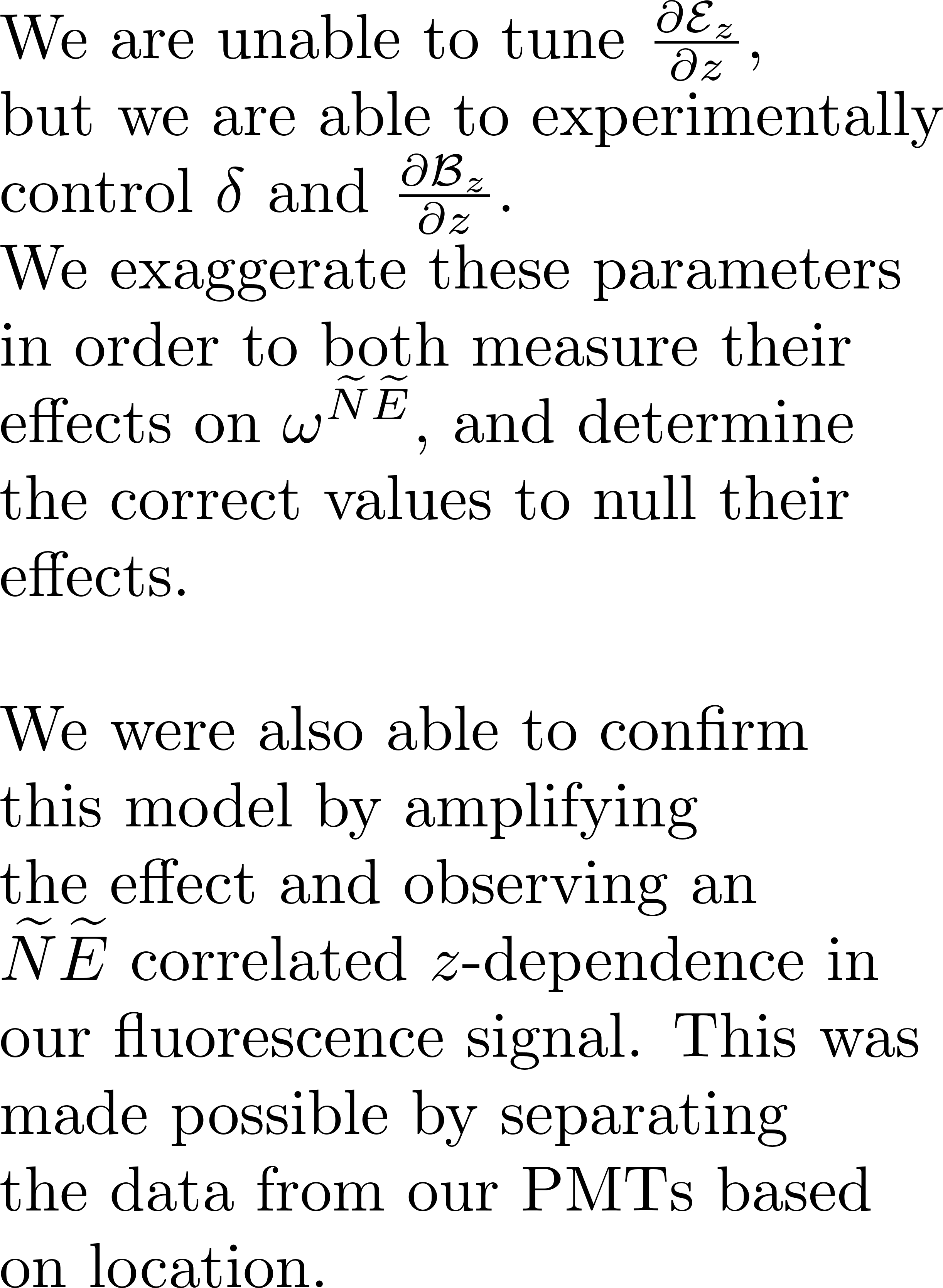 2.
1.
1.
2.
Contributions to the Systematic Uncertainty
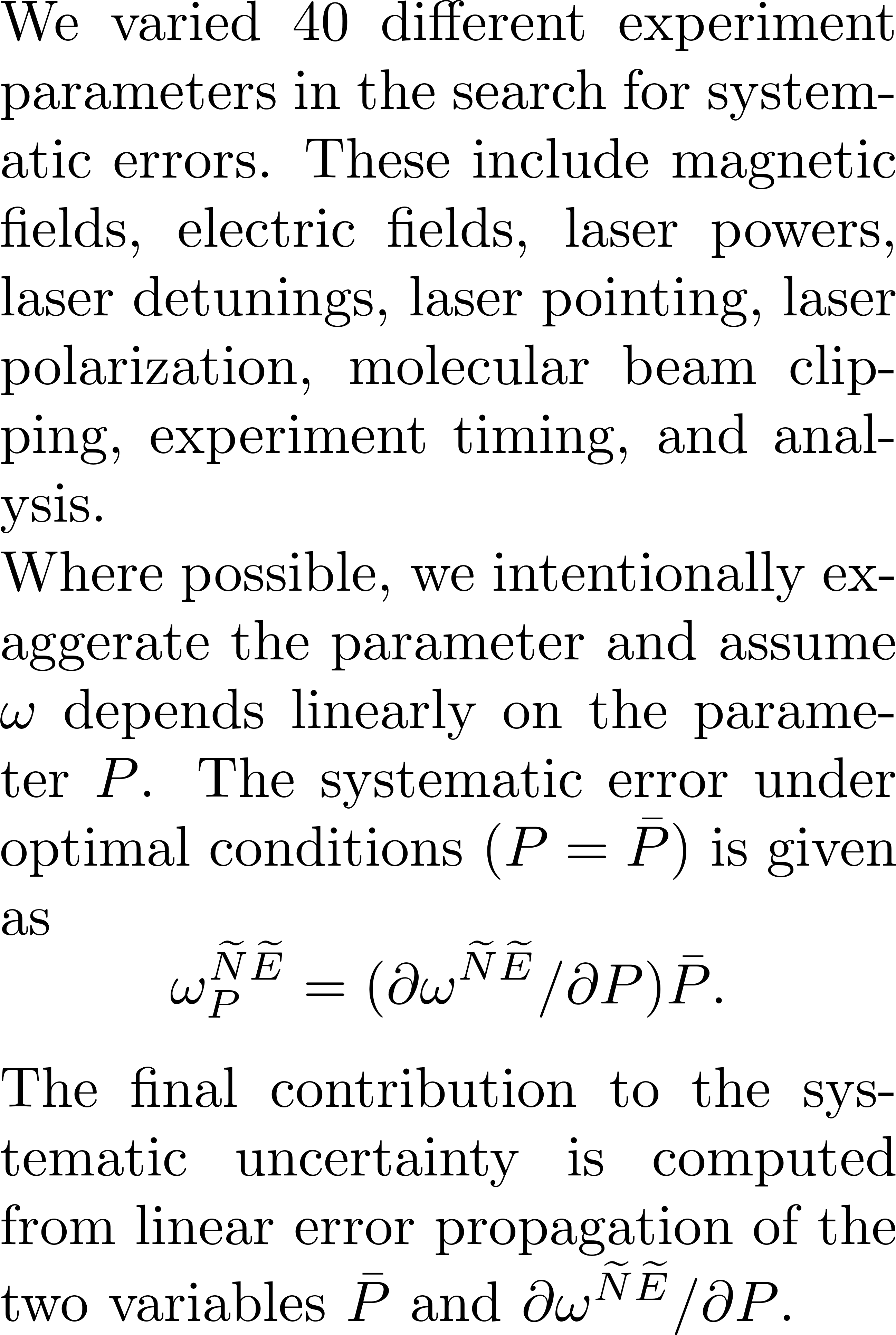 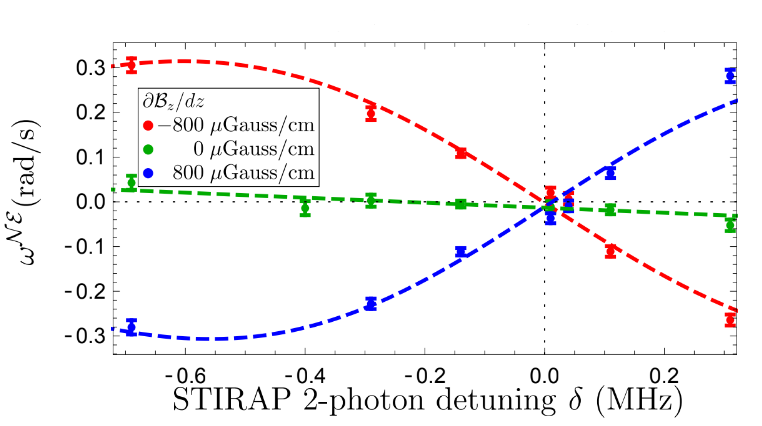 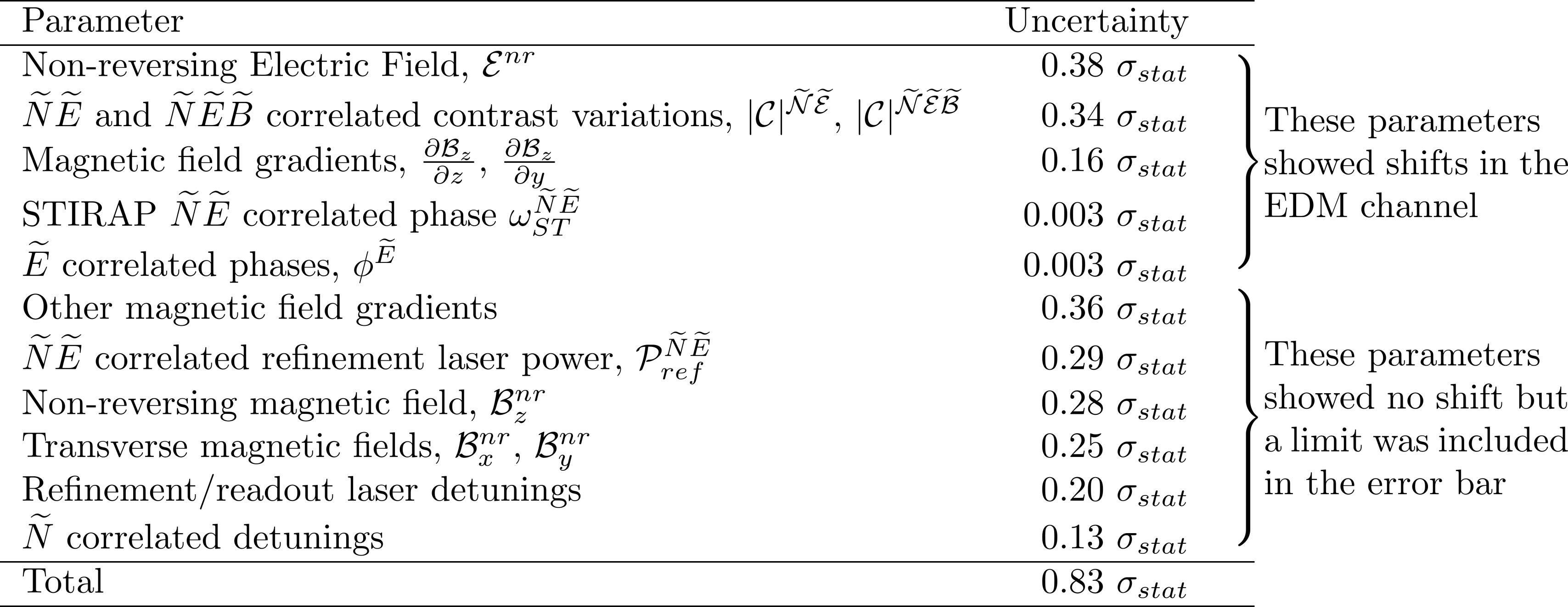 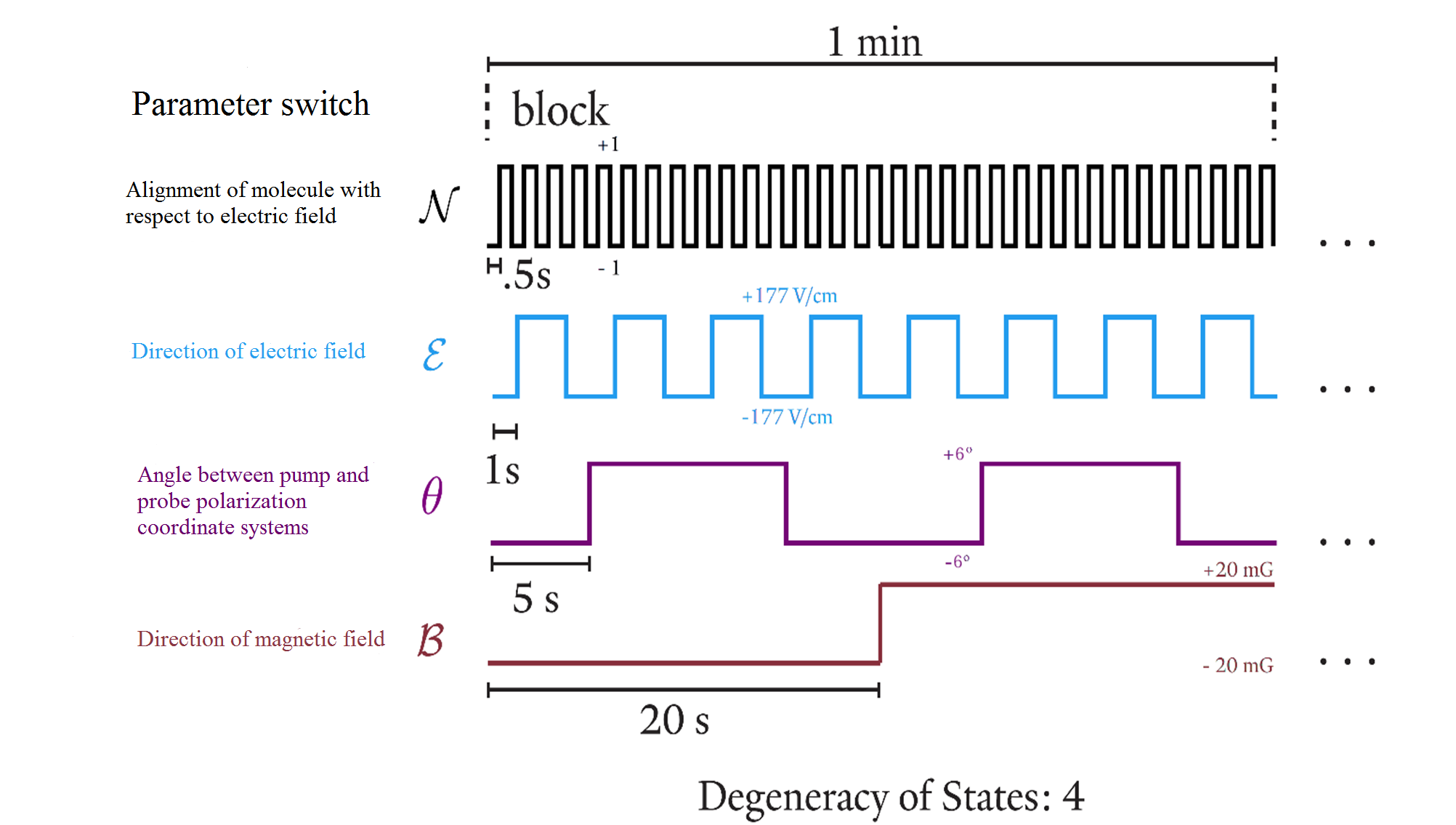 Outlook
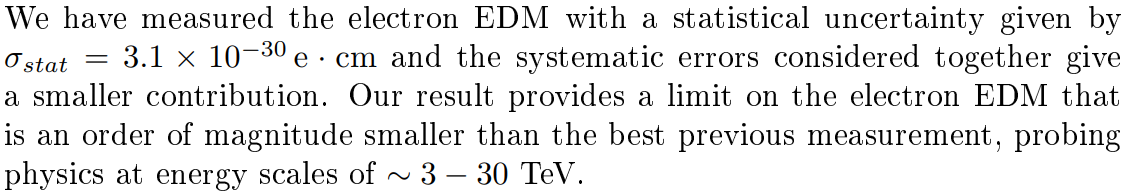 Example Systematic 1: Correlation Between Prepared Phase and Laser Power
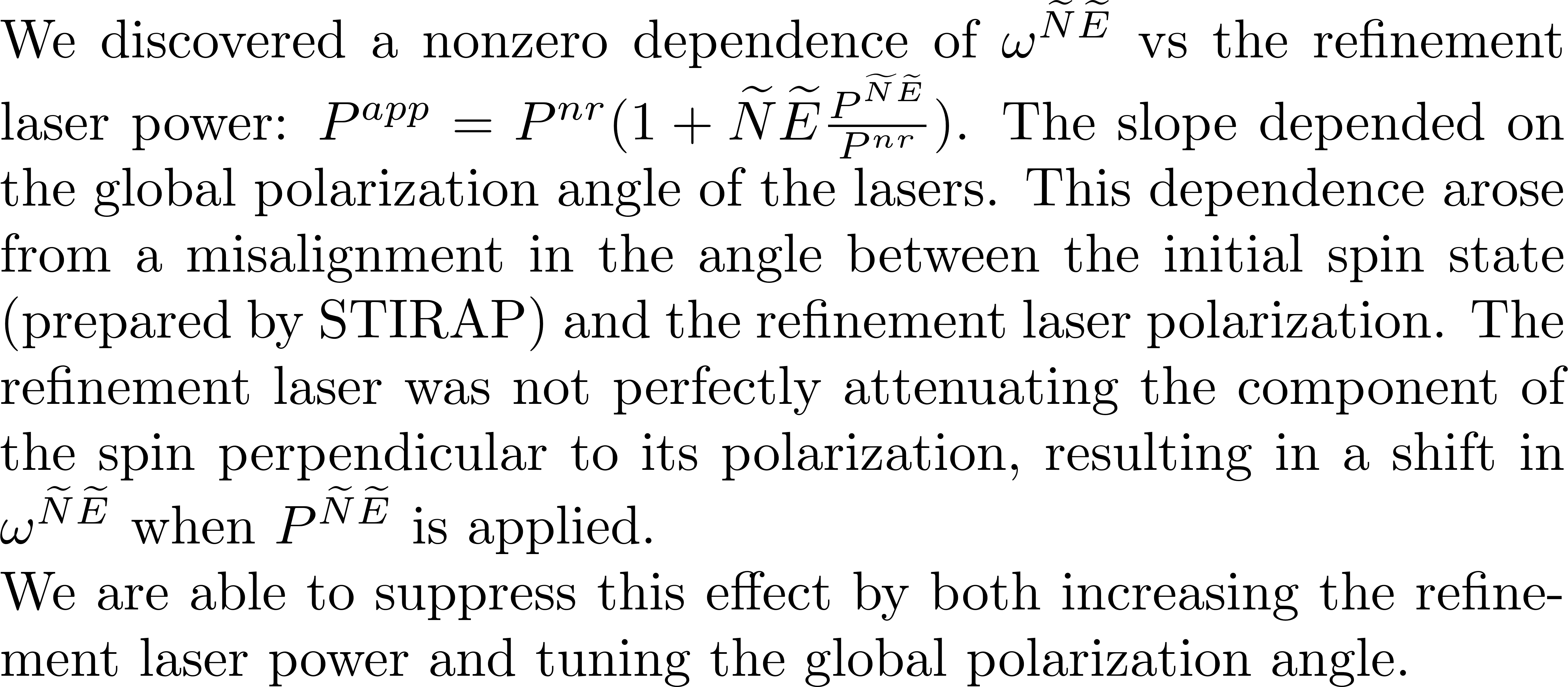 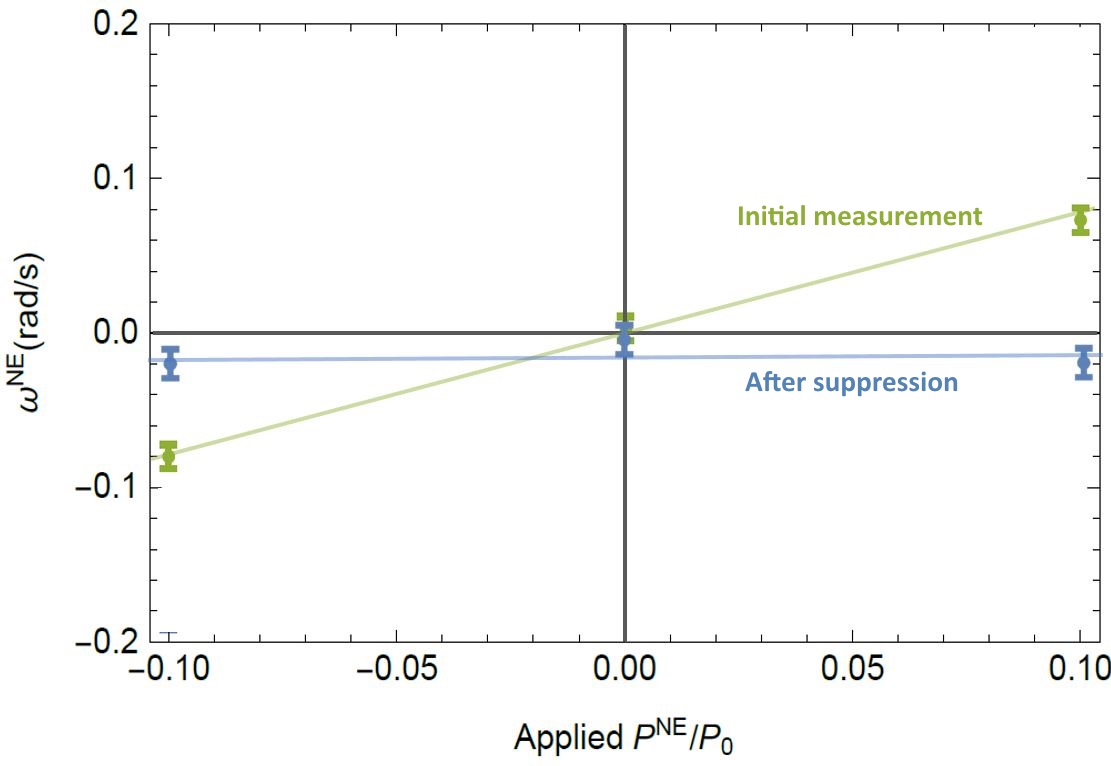 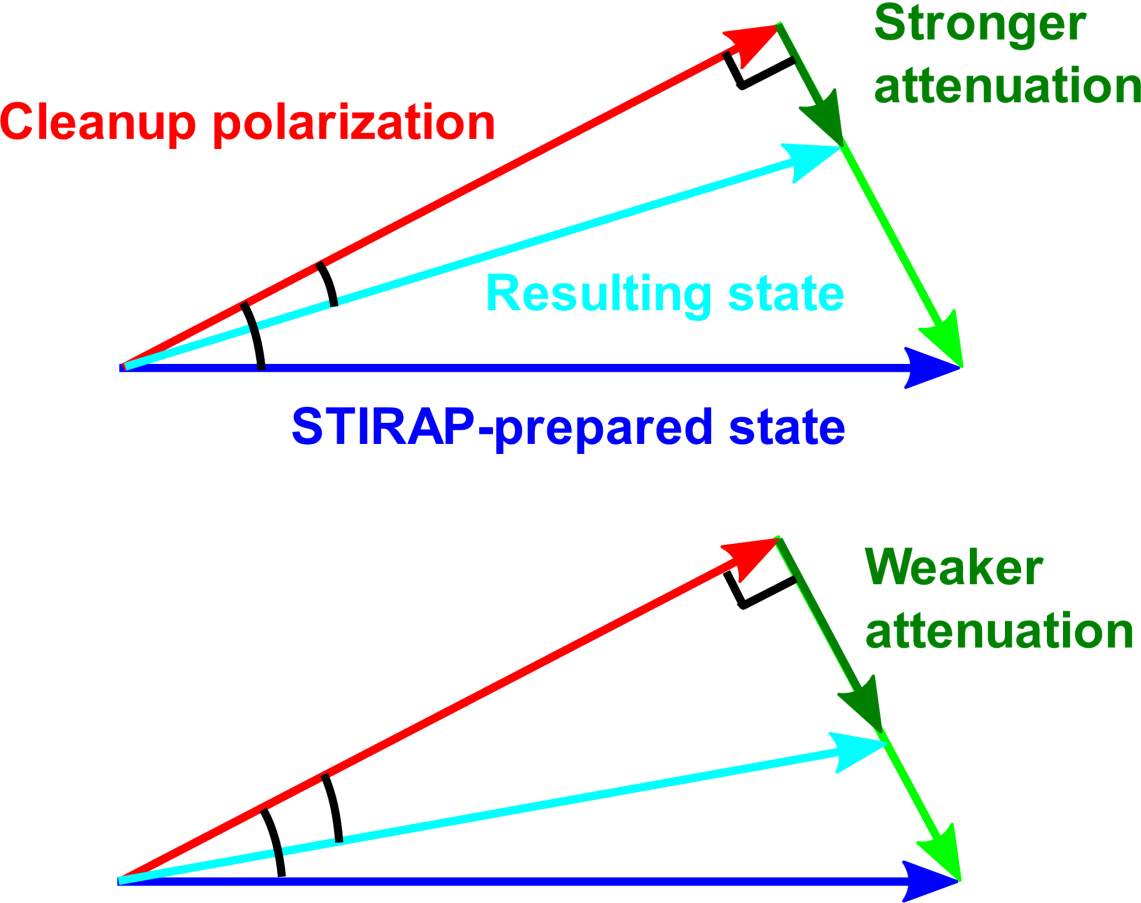 References
ACME I result: J Baron et al., Science 343, p. 269-272 (2014)
ACME I detailed report: J Baron et al., New J. Phys.  19 (2017)
STIRAP state preparation: C.D. Panda et al., Phys. Rev. A 93, 052110 (2016)
Previous eEDM Limit: J. J. Hudson et al., Nature 473, 7348 (2011)
Eeff Calculations: L. V. Skripnikov et al., J. Chem. Phys. 142 024301 (2015), T. Fleig et al., J. Mol. Spec. 300 p. 16-21 (2014)
EDM & SUSY: J. Feng, Annu. Rev. Nucl. Part. Sci., 63:351-82 (2013), Y. Nakai, et al.,  J. High Energy Phys. , 2017:31 (2017)
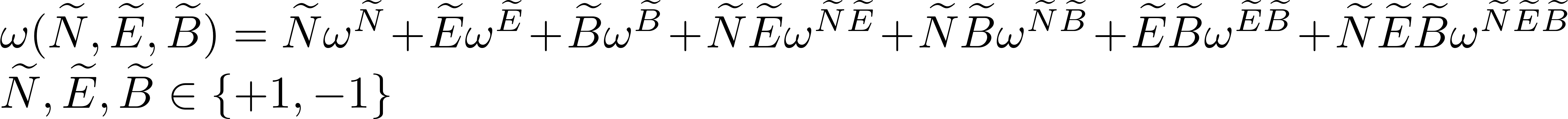 EDM frequency
More information: www.electronedm.info